French
Describe what people have [2 / 2]
Definite articles
Subject pronoun ‘it’
Madame Sooden
[Speaker Notes: Take the title for the lesson from the context column of the SOL.  Take the grammar focus from the grammar column.  Show full green screen to start with and then bring in your face in the top right hand corner.
E.g.Hola. Soy [Doctora Hawkes] ¿Cómo estás? In this lesson we [practise the present tense with some regular verbs so we can talk about what people do].  I hope you are in a quiet space without distractions, and have a pen and paper to hand.]
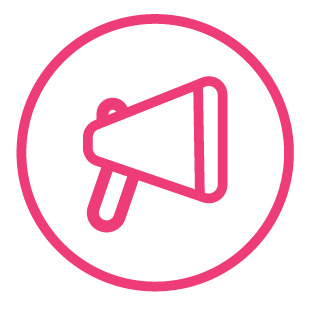 [ ç / c ]
français
garçon
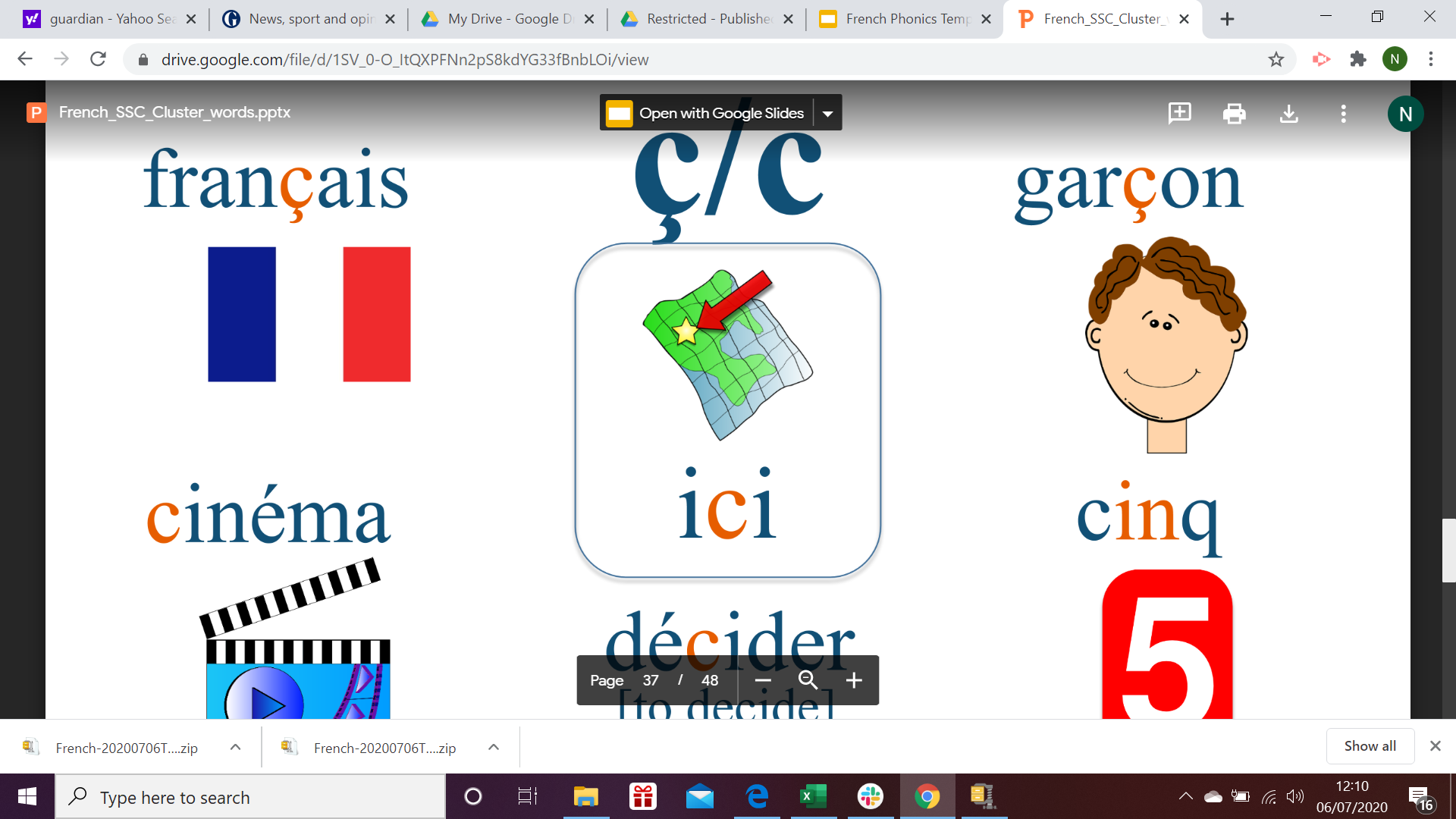 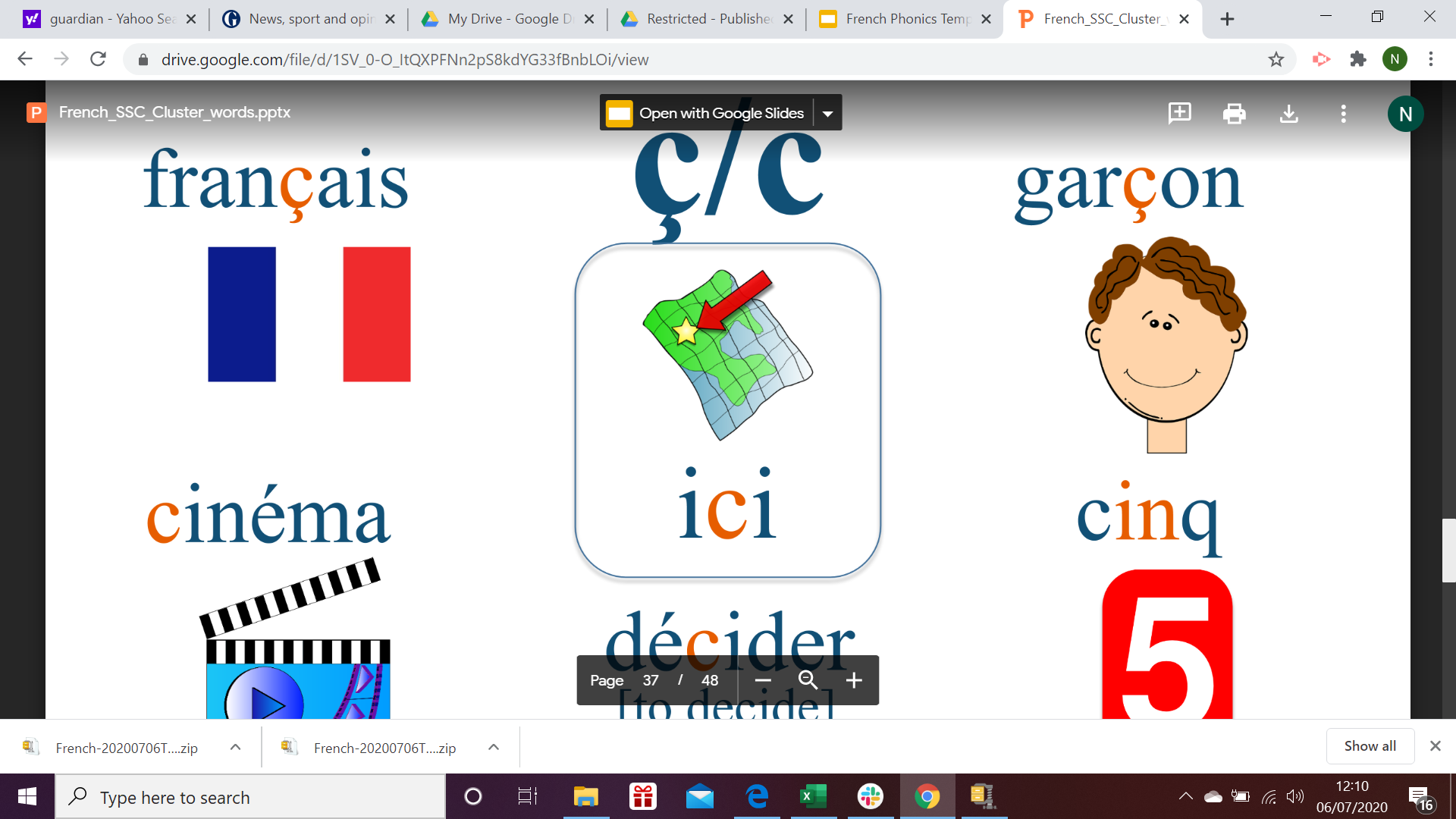 cinéma
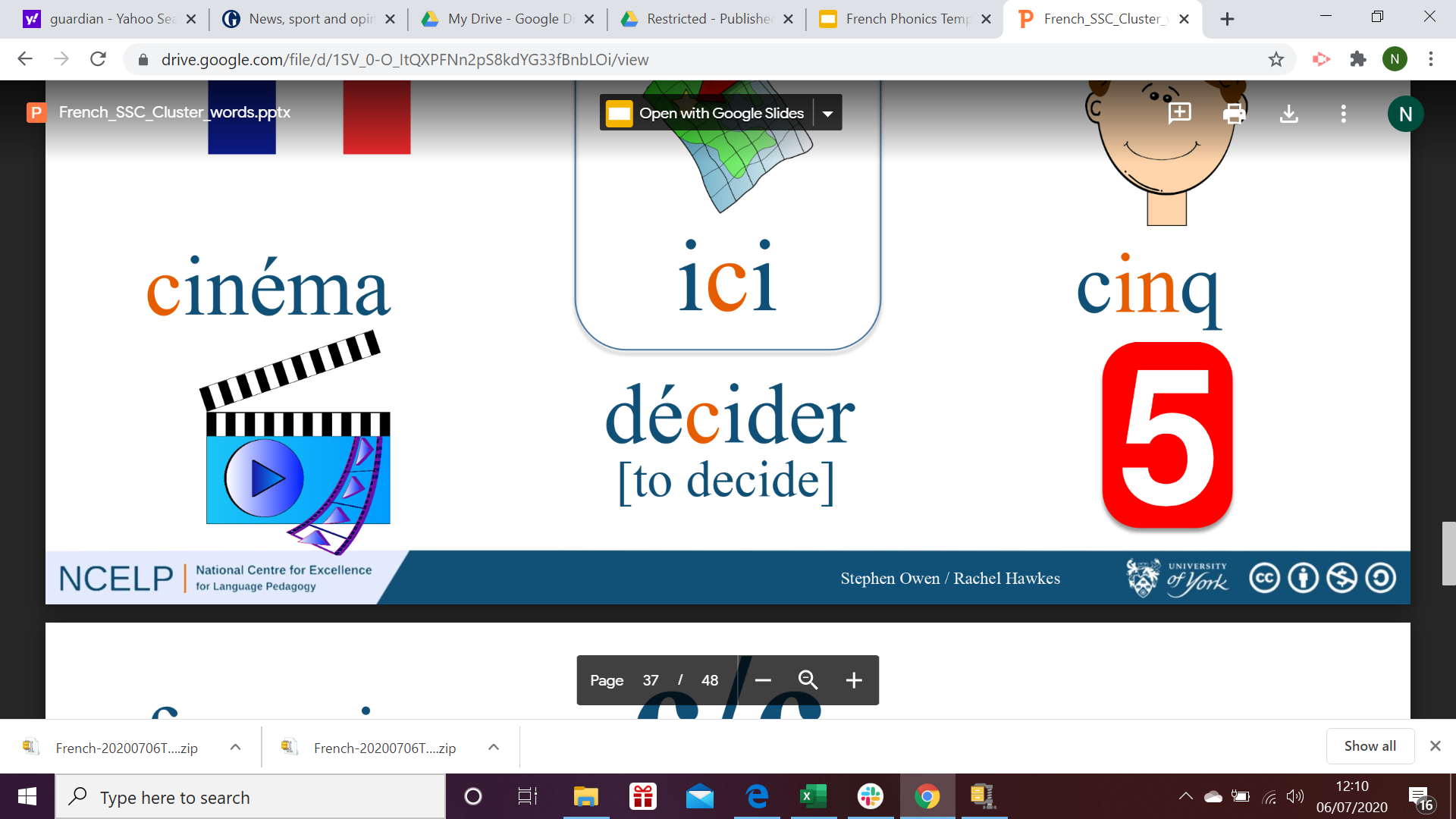 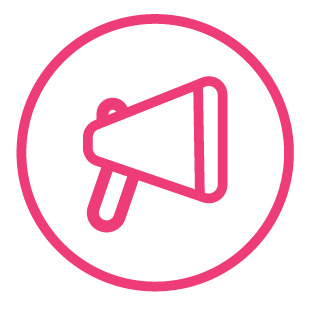 [ i ]
ici
qui ?
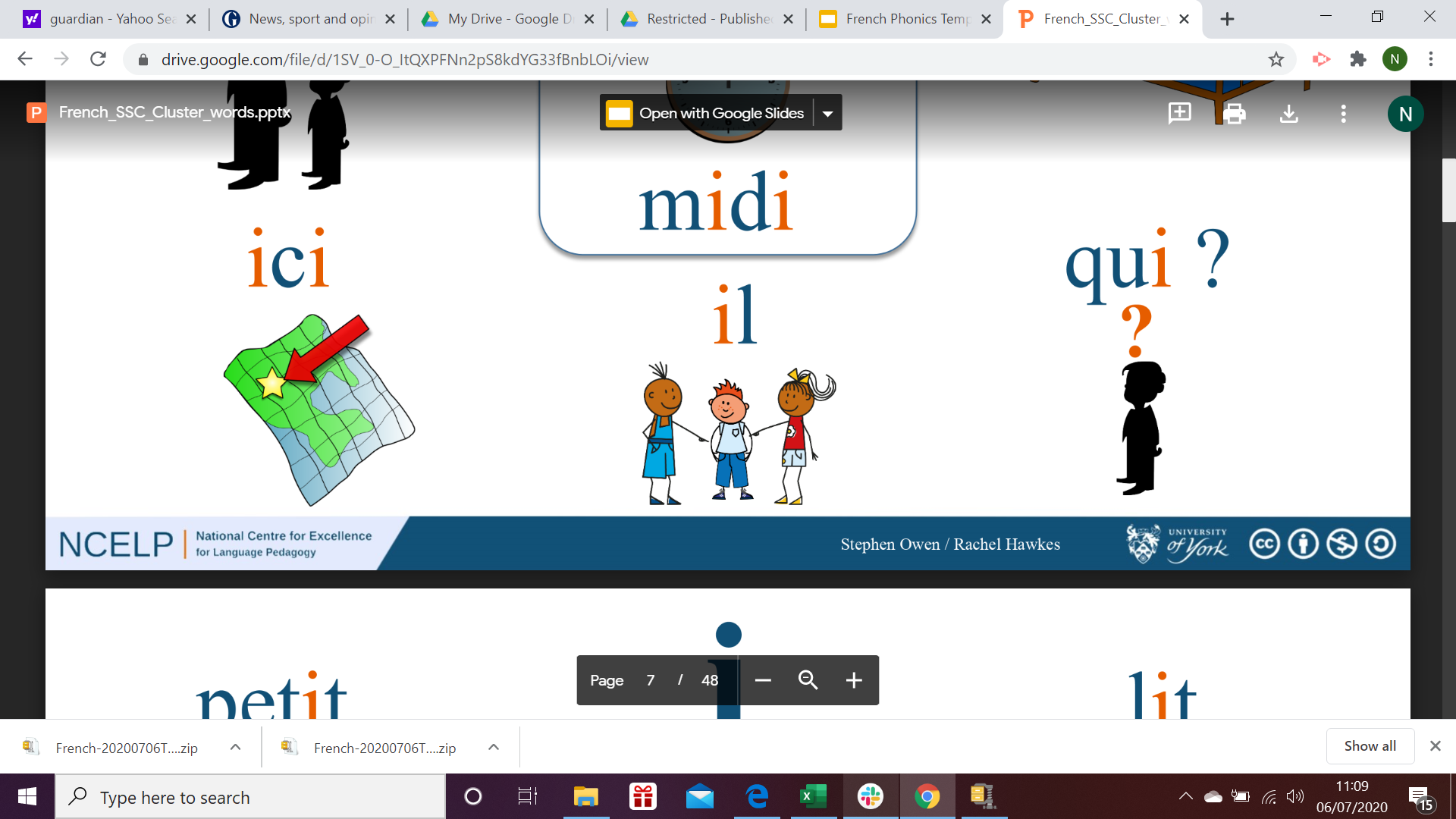 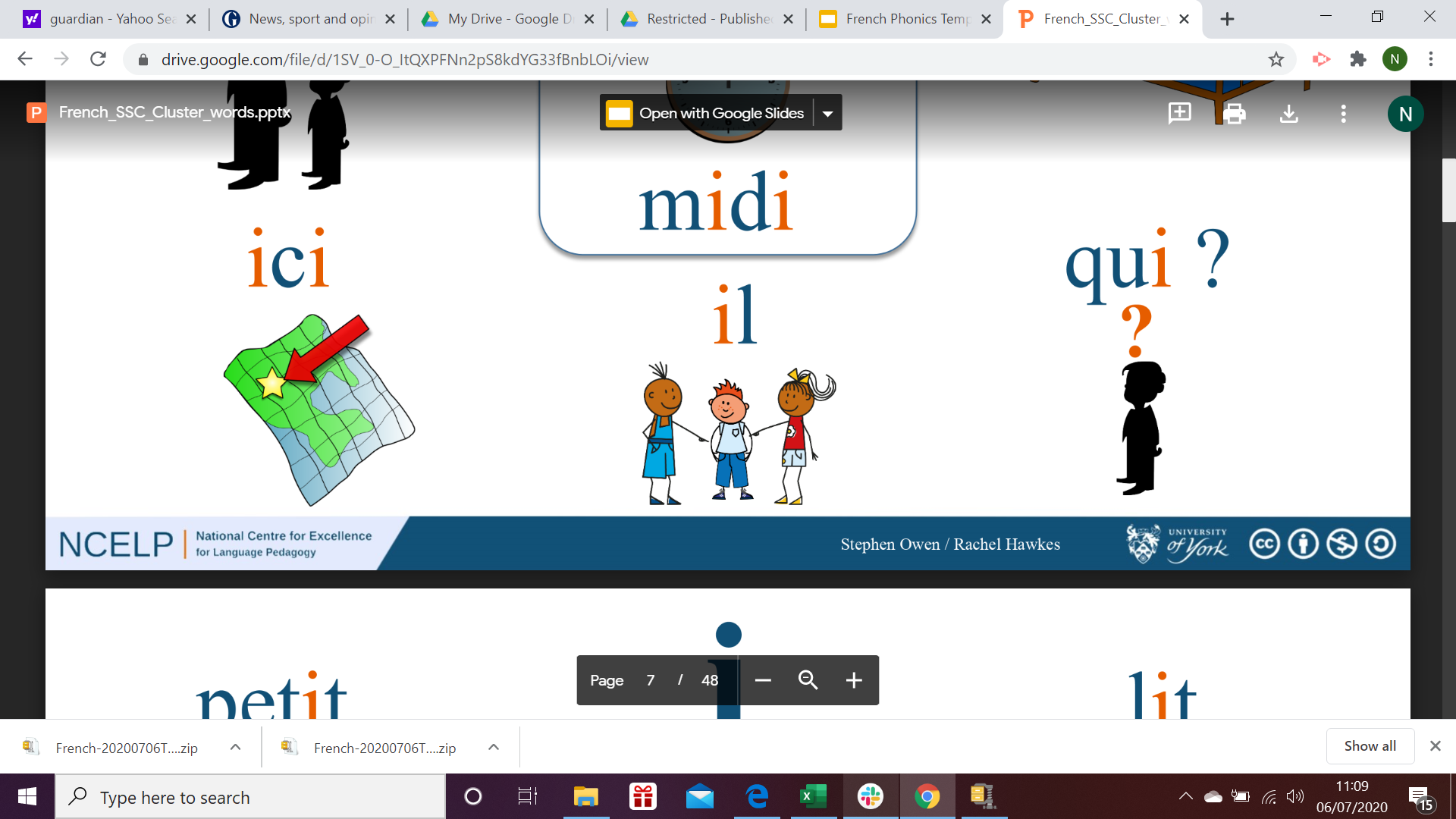 il
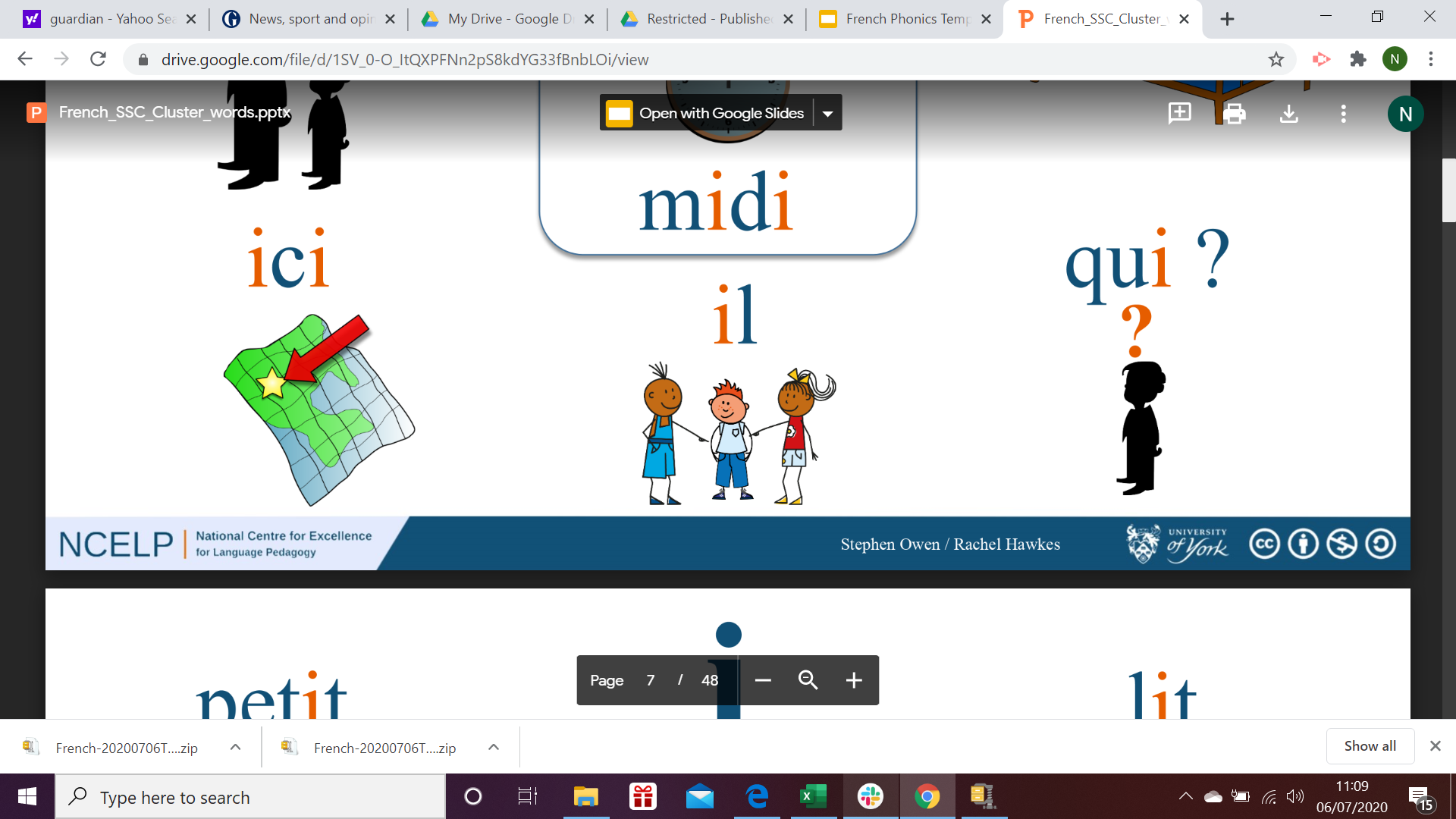 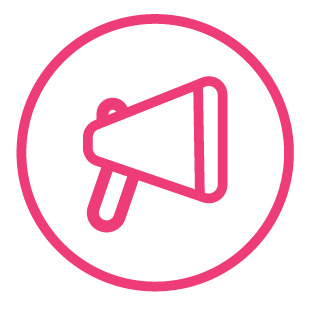 [ eu ]
un peu
jeu
[a little]
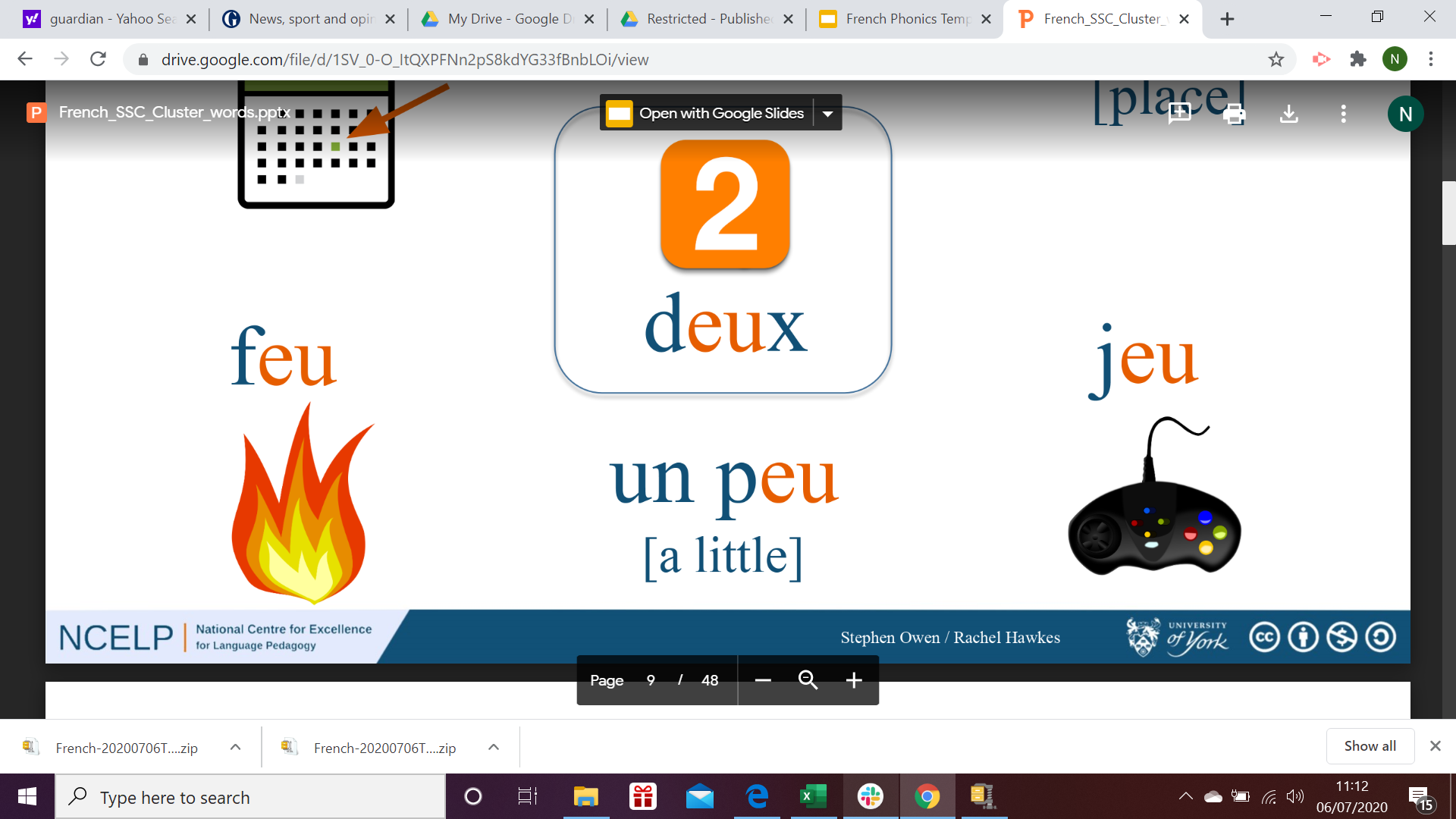 lieux
[place]
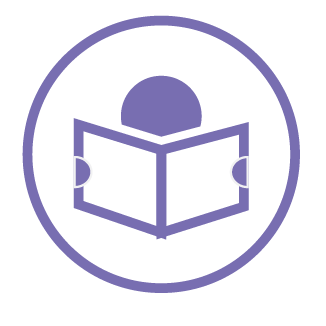 Vocabulary list for this lesson:
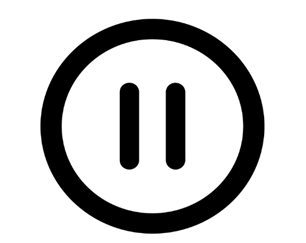 5
4
3
2
1
Definite articles
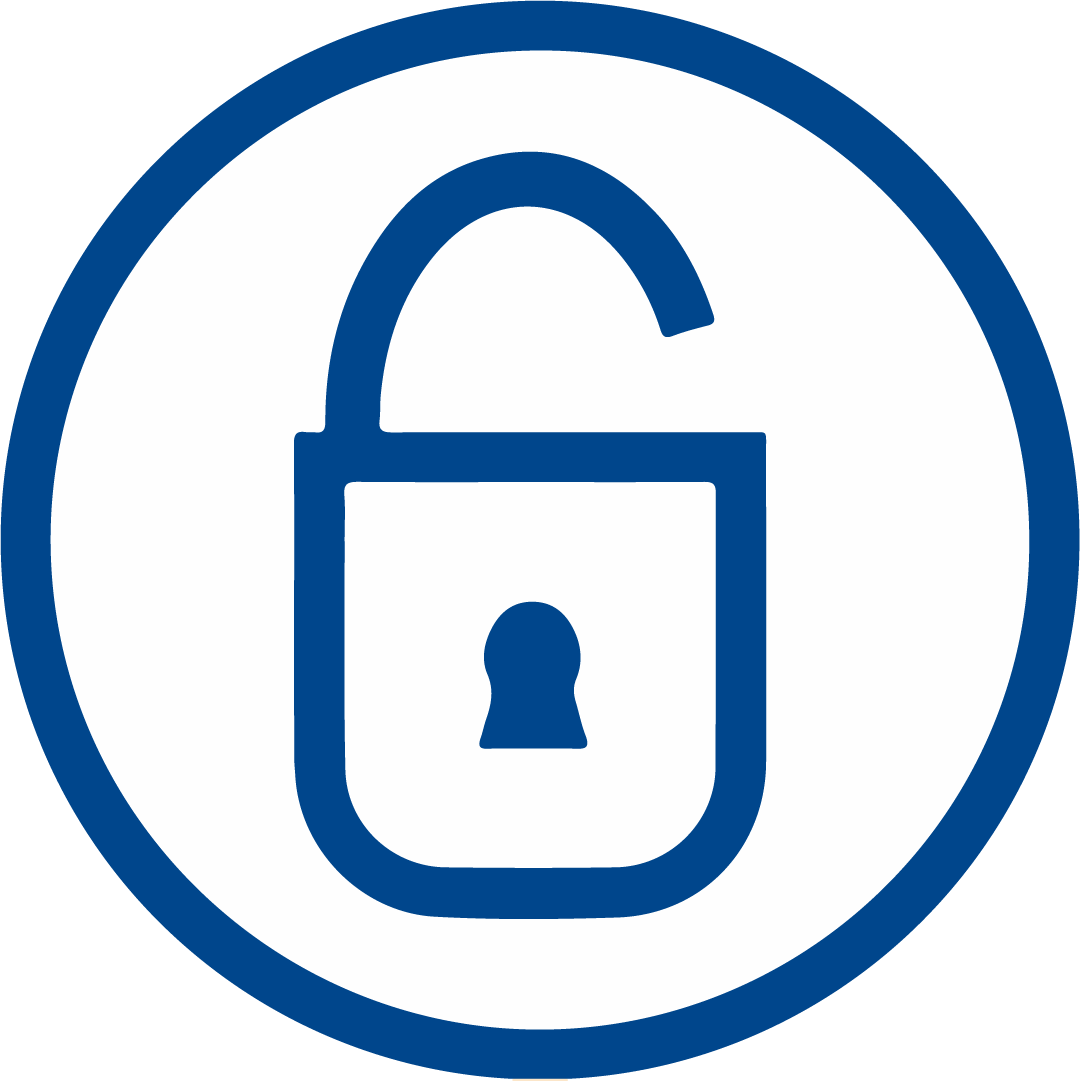 Present Tense - Irregular verbs
To conjugate être into the present tense, you must memorise the                    irregular pattern.
Être - To be
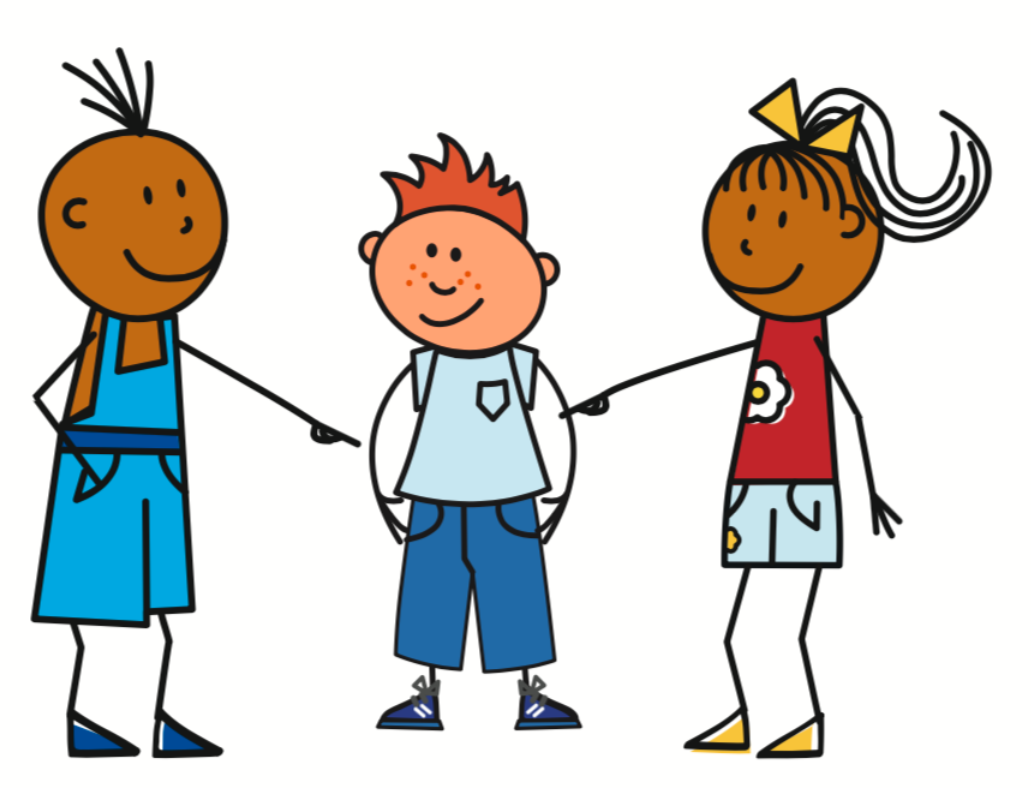 Il est - He is
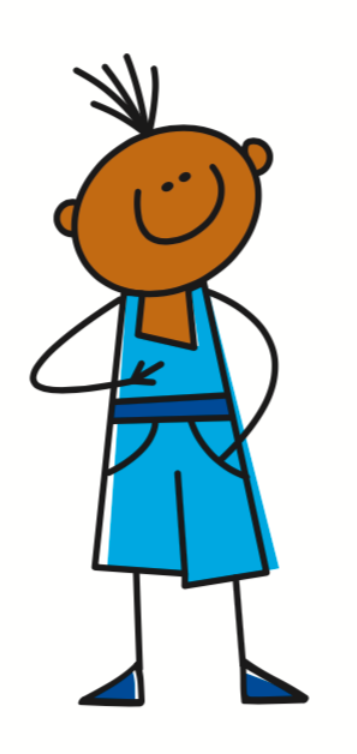 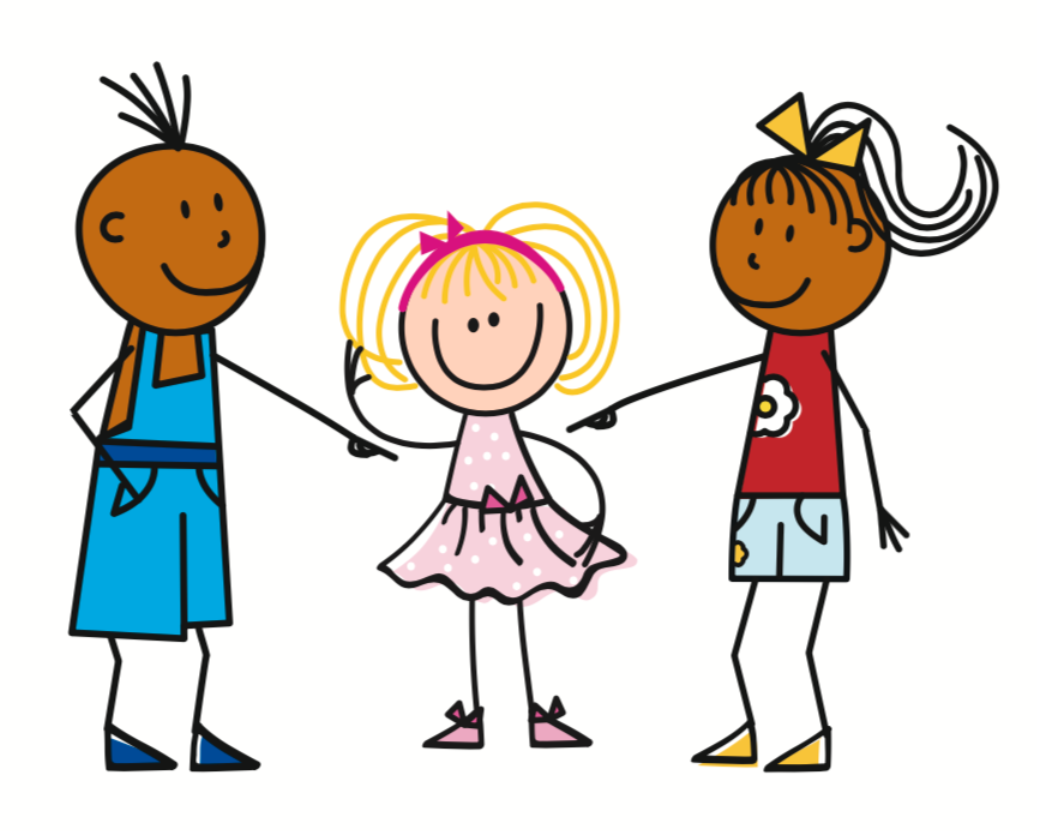 Elle est - She is
Je suis - I am
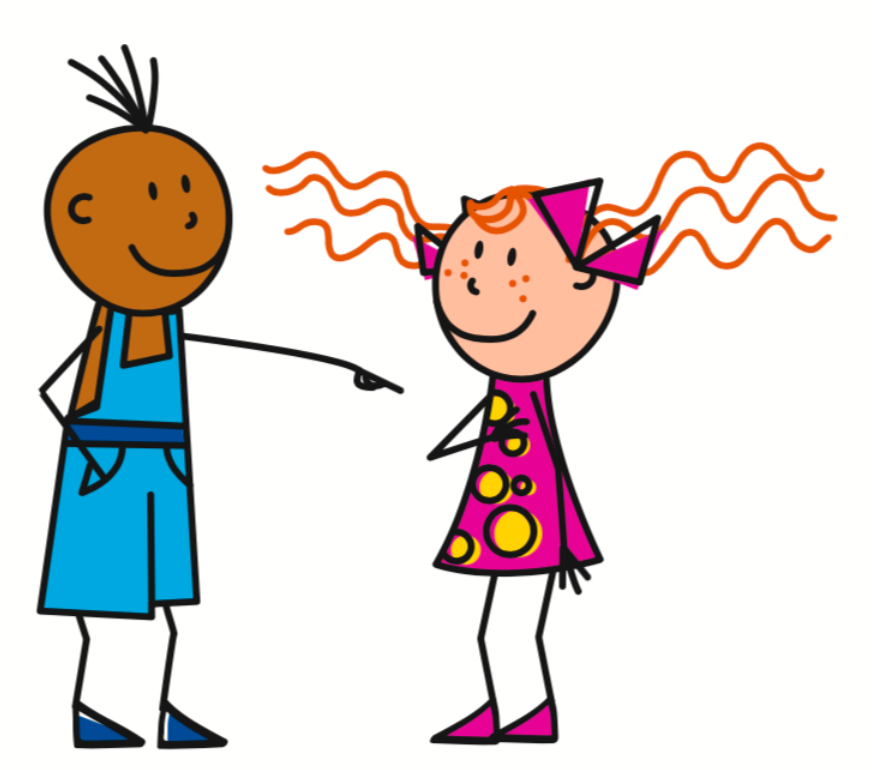 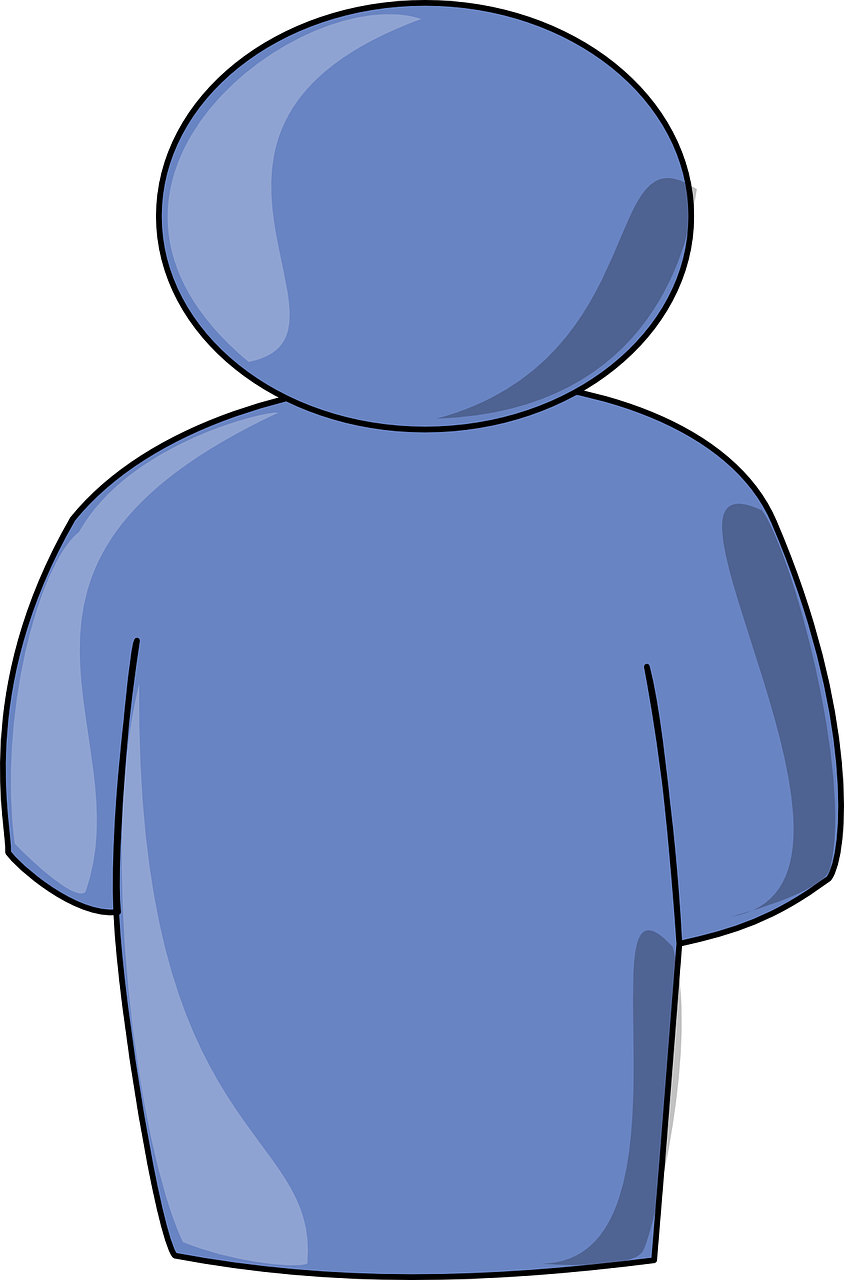 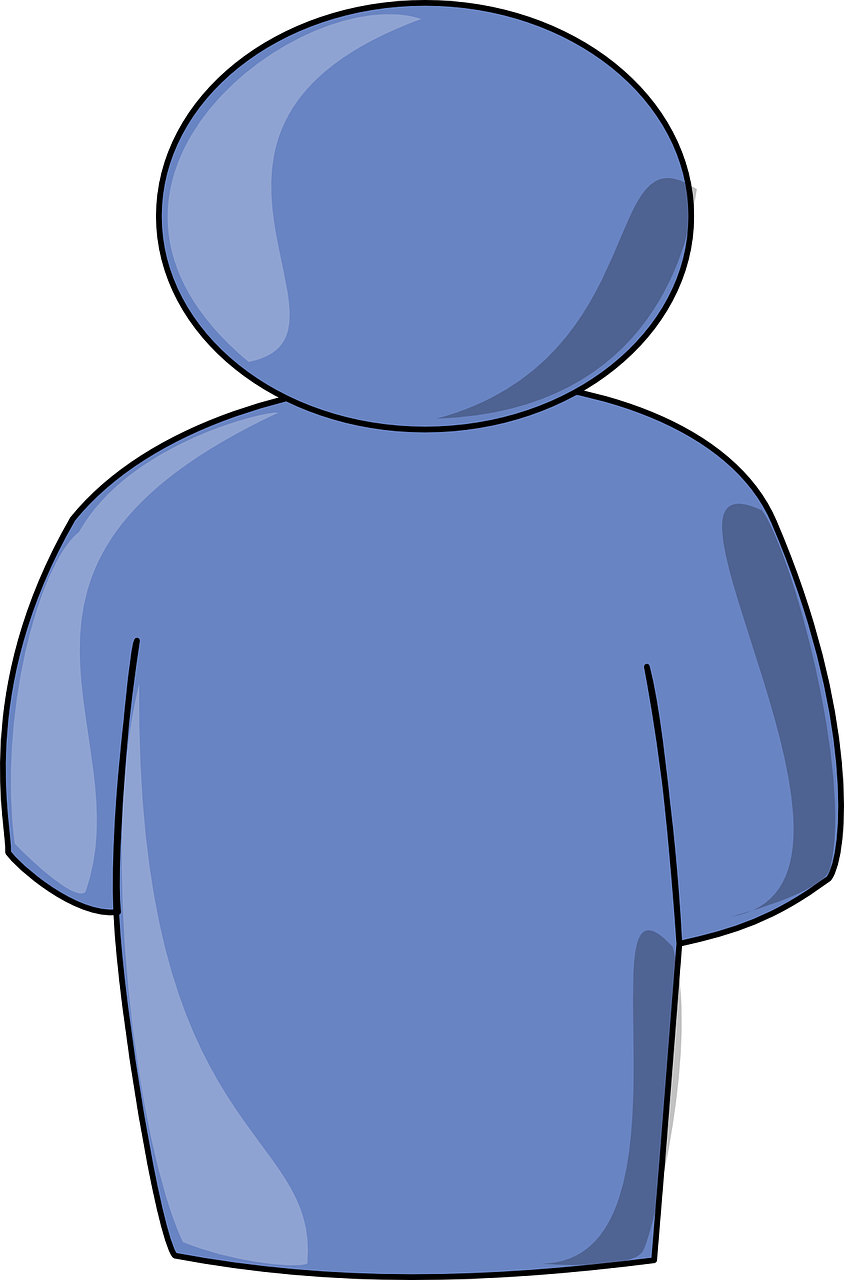 Tu es - You are
On est - You are
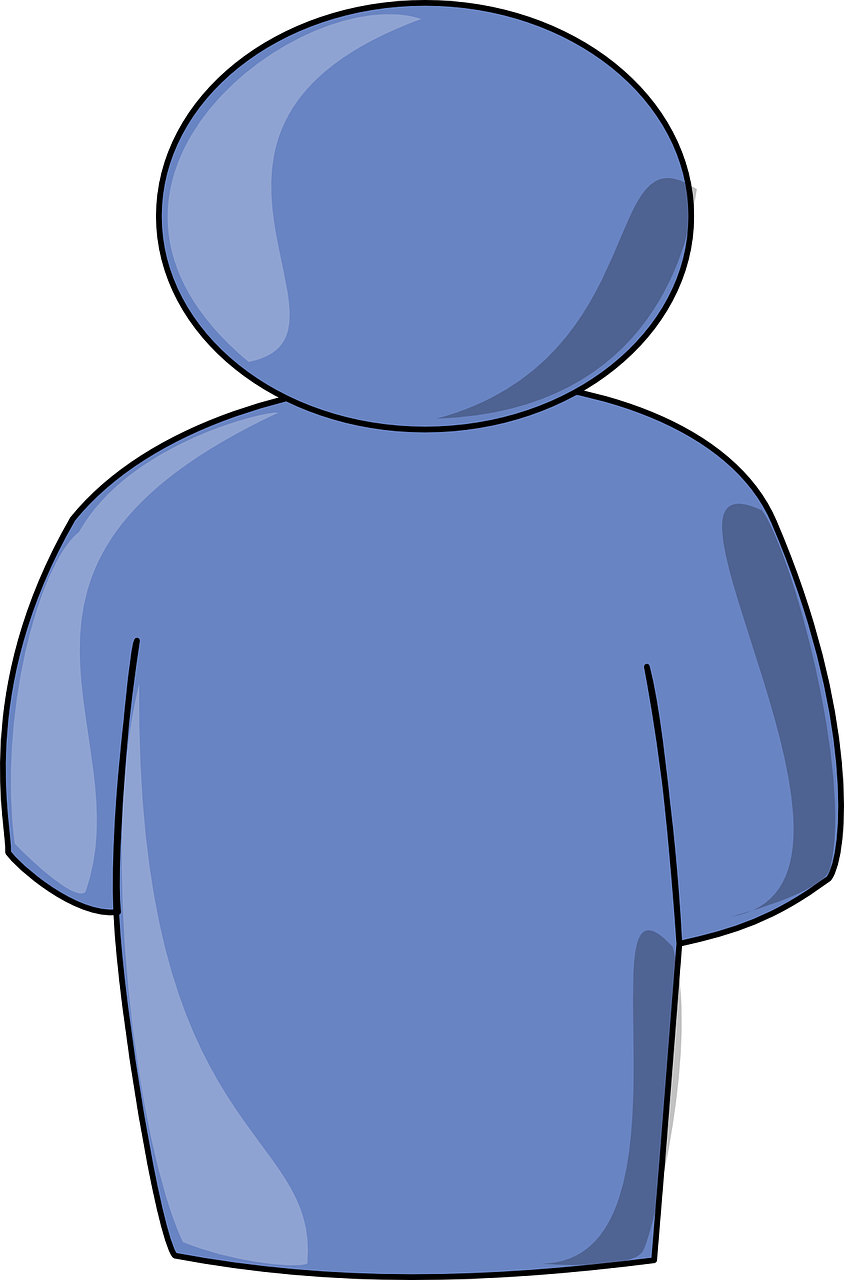 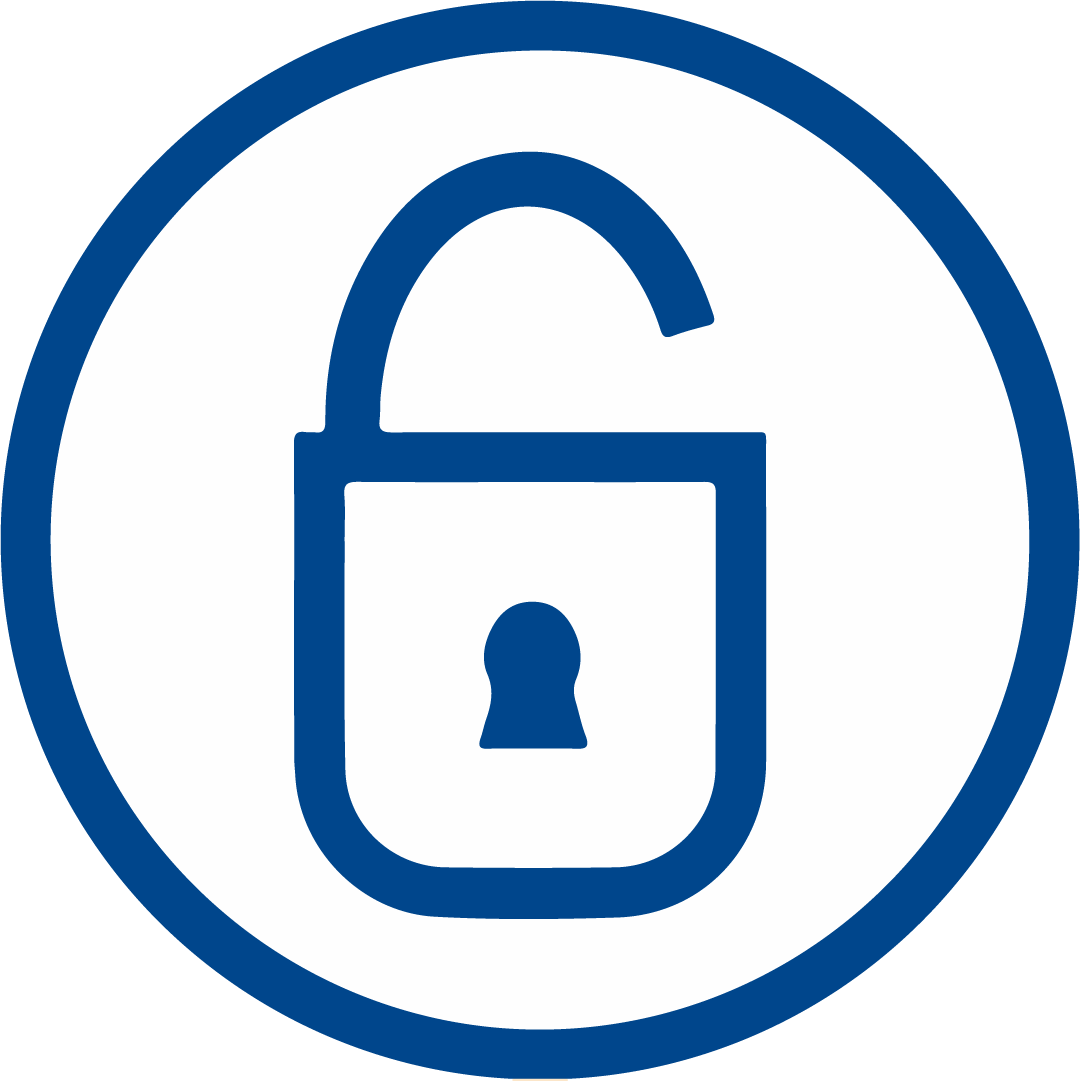 It is (masculine), it is (feminine)
Être - To be
Il est
= It is
Elle est
= It is
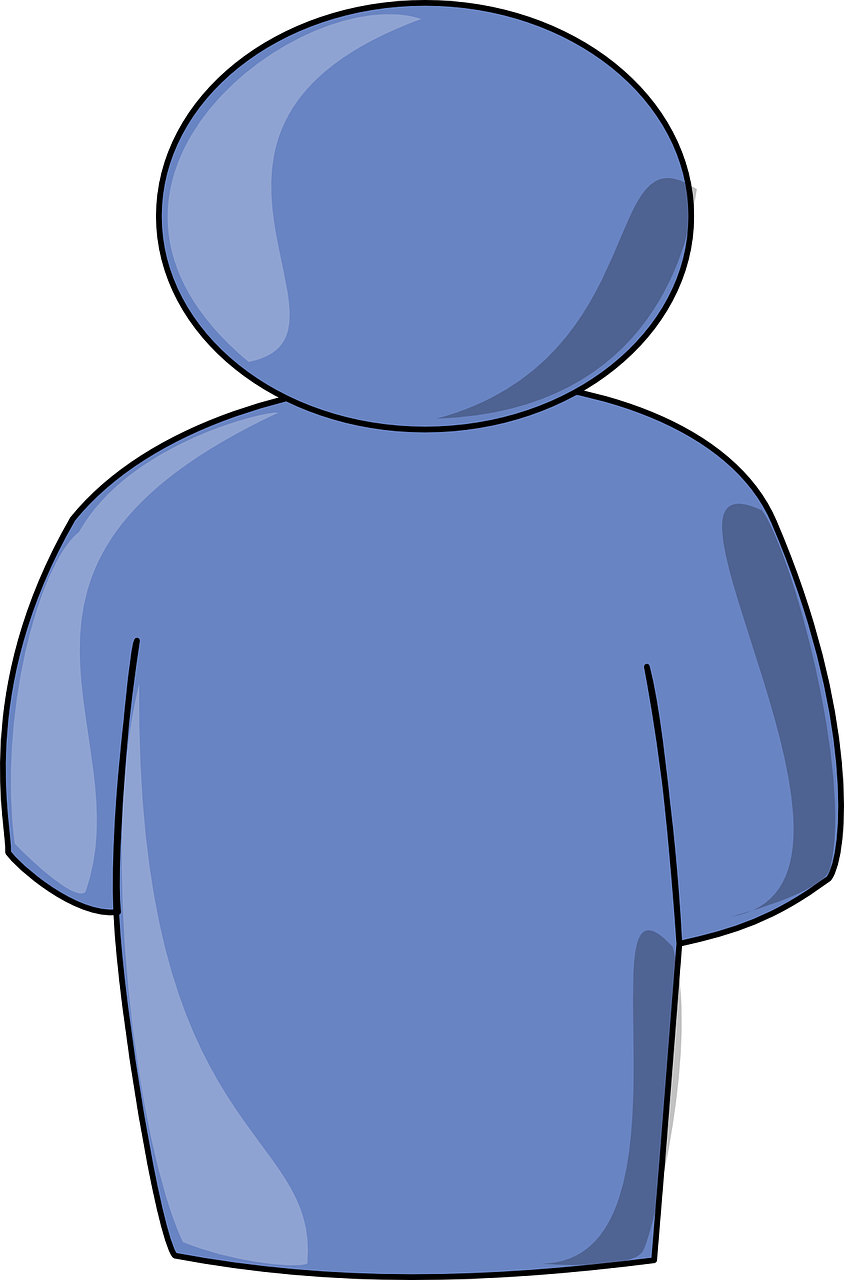 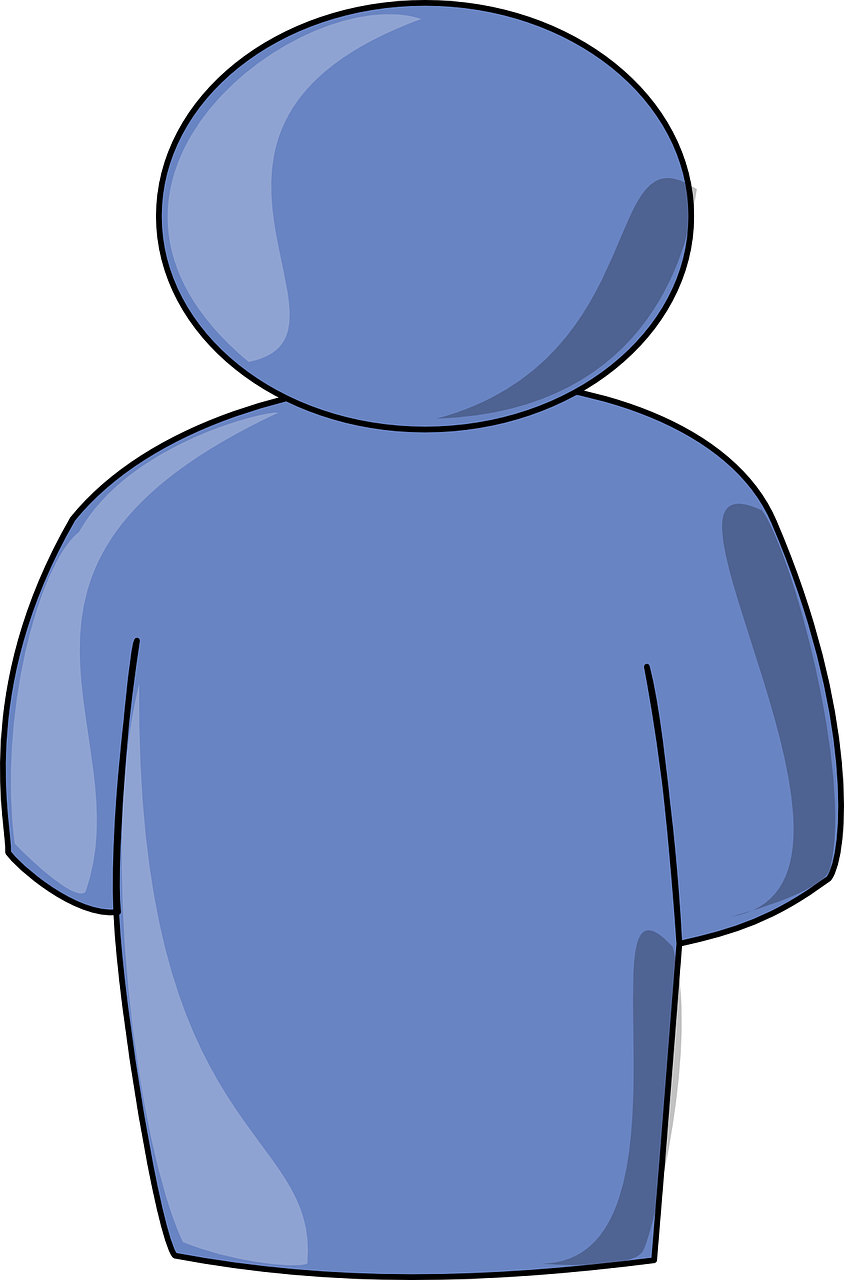 3rd person singular                                        (pronoun + irregular verb)
3rd person singular                                            (pronoun + irregular verb)
Describe what people have
le
l’
il / elle
elle
il est sympa
elle est drôle